Figure 5.  Grand mean power spectrum and coherence of power (rectified) LFP signals during resting condition. (a) The ...
Cereb Cortex, Volume 13, Issue 4, April 2003, Pages 422–433, https://doi.org/10.1093/cercor/13.4.422
The content of this slide may be subject to copyright: please see the slide notes for details.
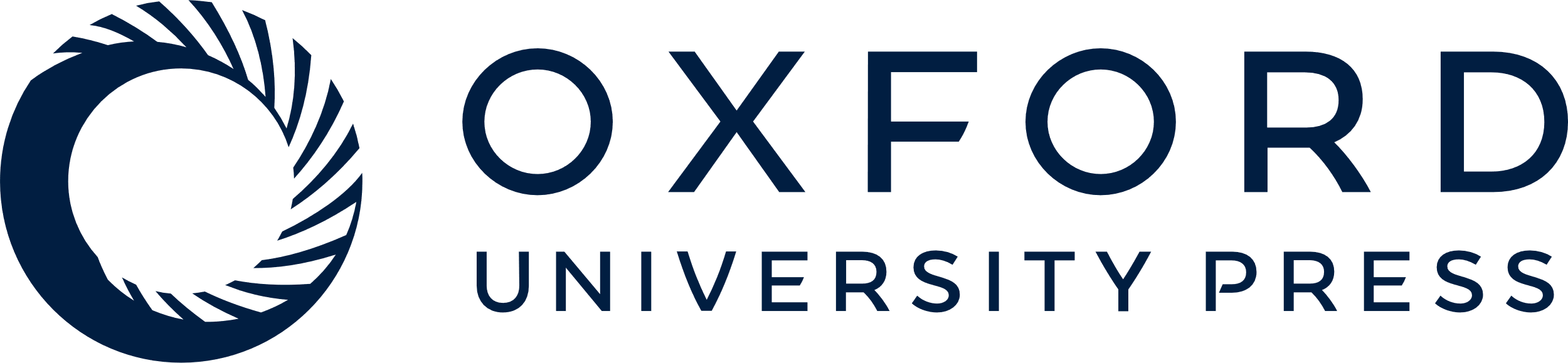 [Speaker Notes: Figure 5.  Grand mean power spectrum and coherence of power (rectified) LFP signals during resting condition. (a) The power spectrum reveals increased power at lower frequencies resulting from the rectification process. (b) As suggested by the example in Figure 5, the coherence between electrodes at long time-scales is also very high for the power signal. Thus, the LFP power displays slow, coordinated changes at long time-scales.


Unless provided in the caption above, the following copyright applies to the content of this slide: © Oxford University Press]